Technologische Wetenschappen
KNMC – Site Joma 1
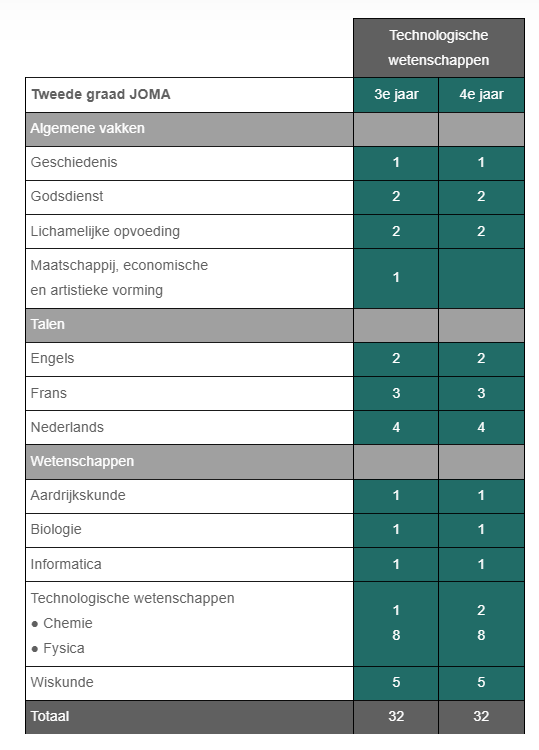 LESSENTABEL
Lettertype Helvetica light
WISKUNDE
5 uur per week
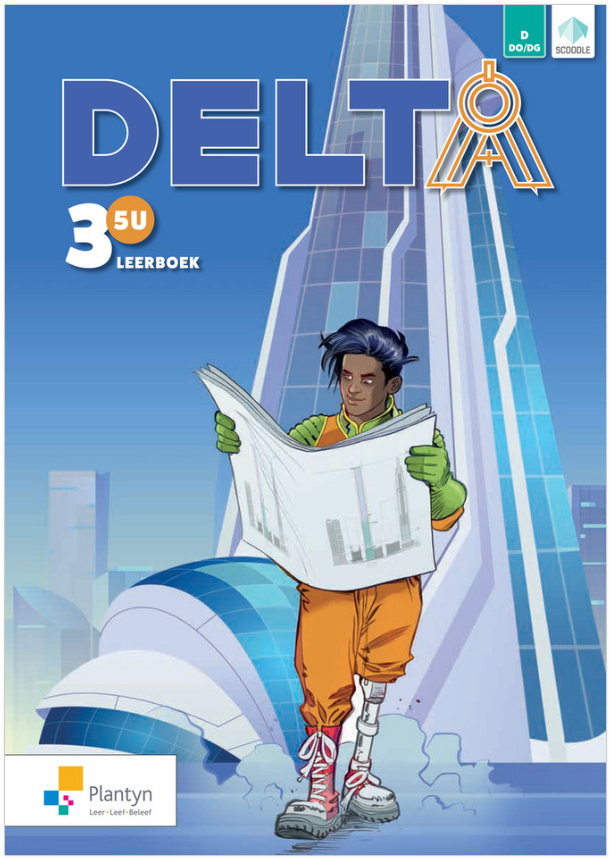 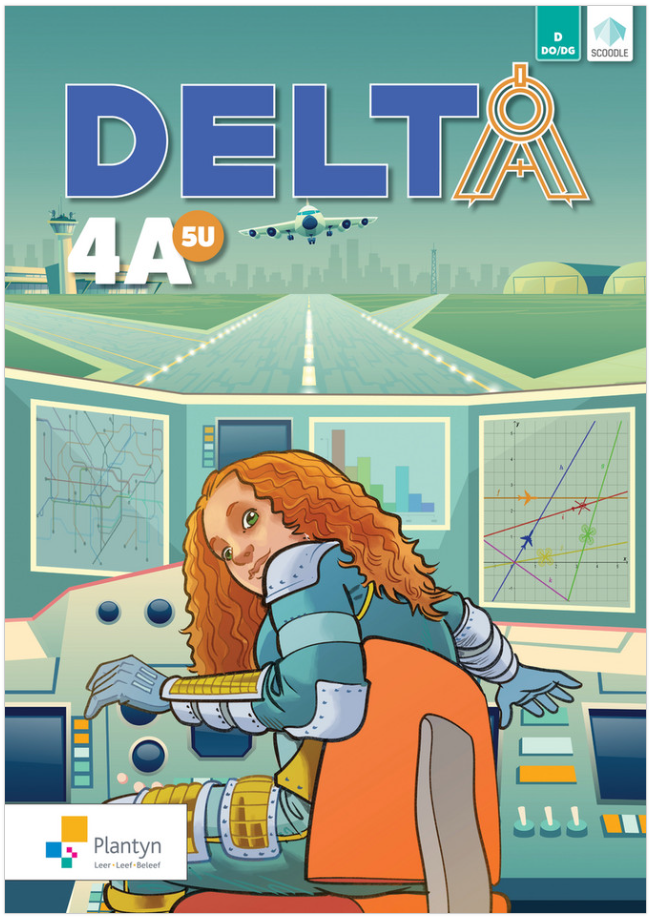 Lettertype Helvetica light
CHEMIE
3de jaar: 1 uur per week
4de jaar: 2 uur per week
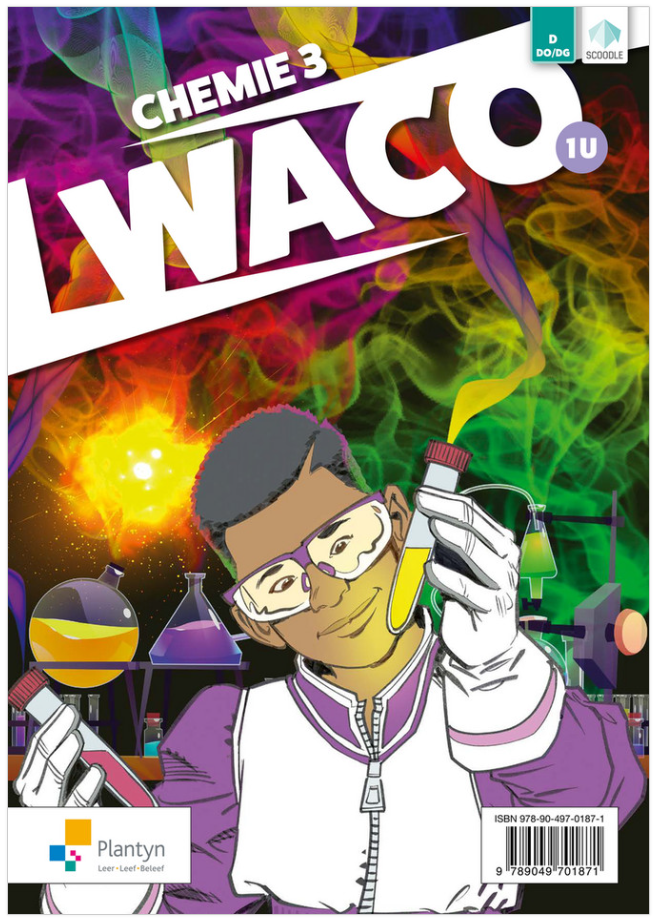 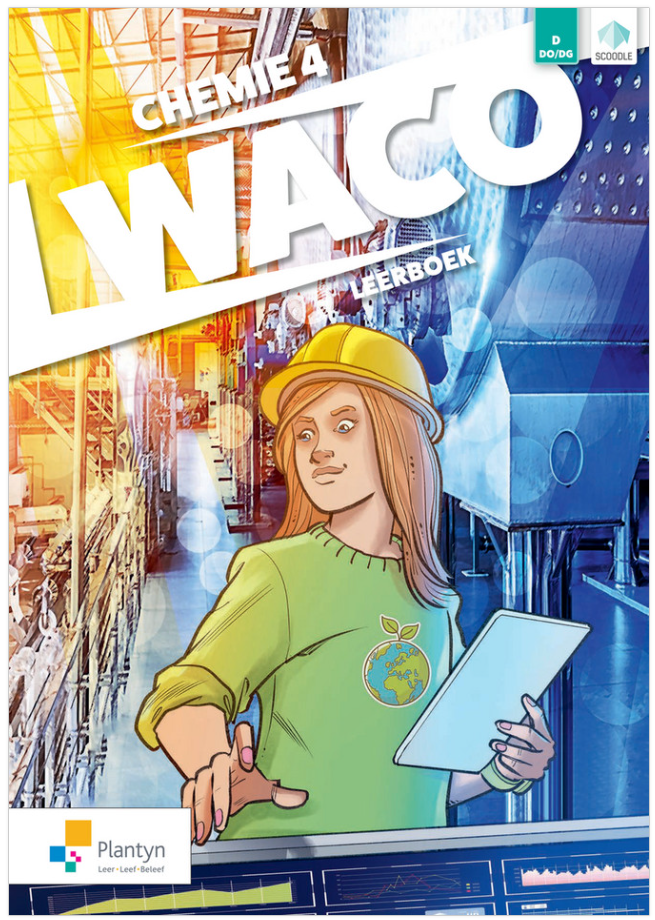 Lettertype Helvetica light
TECHNOLOGISCHE WETENSCHAPPEN
8 uur per week
7 uur theorie + oefeningen
1 uur ruimte voor STEM-projecten / practica
3 grote onderdelen:
Mechanica
Elektriciteit
Programmeren / elektronica
Toepassen van wiskunde!
Lettertype Helvetica light
TECHNOLOGISCHE WETENSCHAPPEN: MECHANICA
3de jaar: 3 uur per week
4de jaar: 4 uur per week
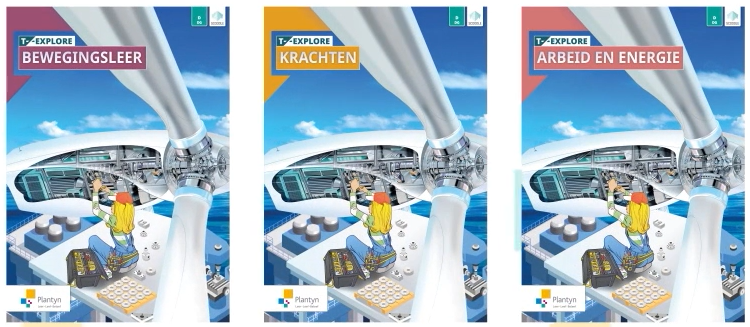 Lettertype Helvetica light
TECHNOLOGISCHE WETENSCHAPPEN: ELEKTRICITEIT
3de jaar: 4 uur per week
4de jaar: 3 uur per week
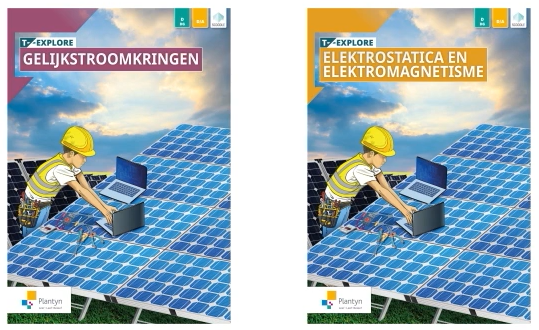 Lettertype Helvetica light
TECHNOLOGISCHE WETENSCHAPPEN: PROGRAMMEREN / ELEKTRONICA
Geïntegreerd in lessen:
Elektriciteit
Informatica
STEM





De elektronische dobbelsteen
Lettertype Helvetica light
TECHNOLOGISCHE WETENSCHAPPEN: PROGRAMMEREN / ELEKTRONICA
Geïntegreerd in lessen:
Elektriciteit
Informatica
STEM





Verkeerslichten
Lettertype Helvetica light
STEM PROJECTEN
1 uur per week
Practicum: werken in labo
Probleemoplossend denken




                                                                              Wedstrijd: wie maakt de grootste zeepbel?
Lettertype Helvetica light
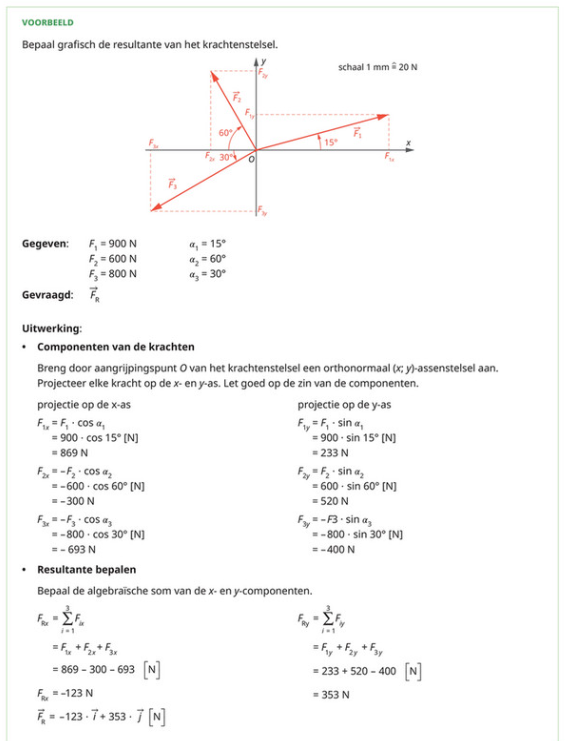 SAMENHANG LEERSTOF
Wiskunde nodig voor fysica!
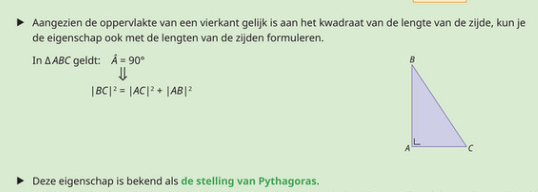 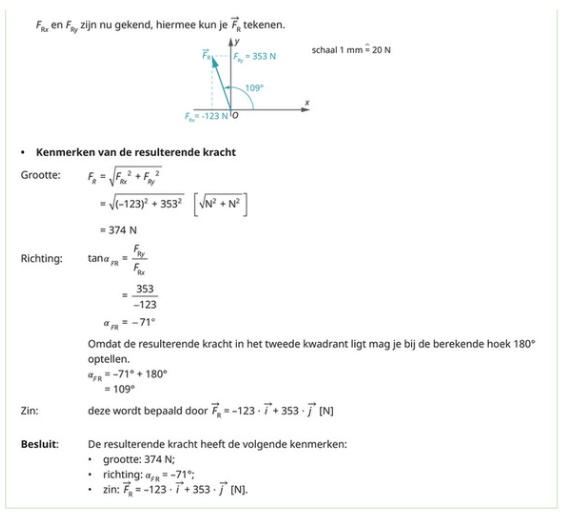 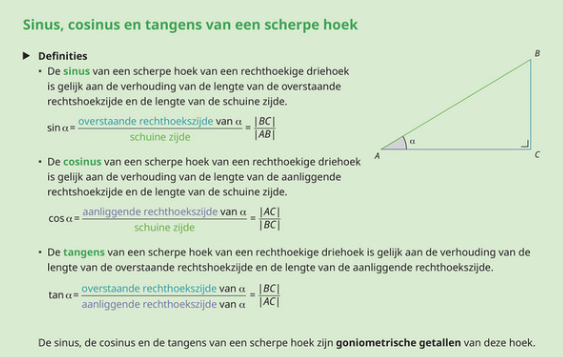 Lettertype Helvetica light
NEEM EEN KIJKJE…
Neem een kijkje in de boeken op de computers en spreek ons zeker aan bij vragen.

Leerkrachten TEW:
Nadine Maes (wiskunde)
Steven Van Houdt (TEW)
Annelore Simons (TEW)